DISEASES OF THE MUSCLE AND THEIR INVESTIGATION
DR MD REZAUL KARIM
DEPARMENT OF BIOCHEMISTRY AND MOLECULAR BIOLOGY
UNIVERSITY OF RAJSHAHI
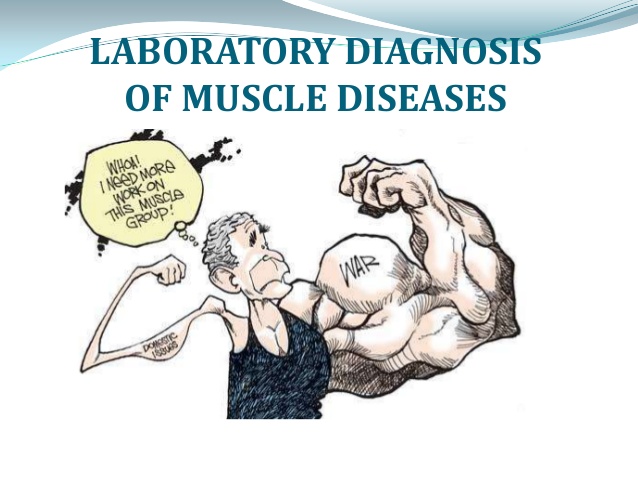 LESSON OUTCOME
To enable students to differentiate genetic disorders and environmental disorders.
To develop student’s skills in using methods and tools for the diagnosis of such diseases.
 To enable students in explaining the lab tests results.
To enable students to communicate scientific understanding using suitable language and terminology for a specific audience or purpose.
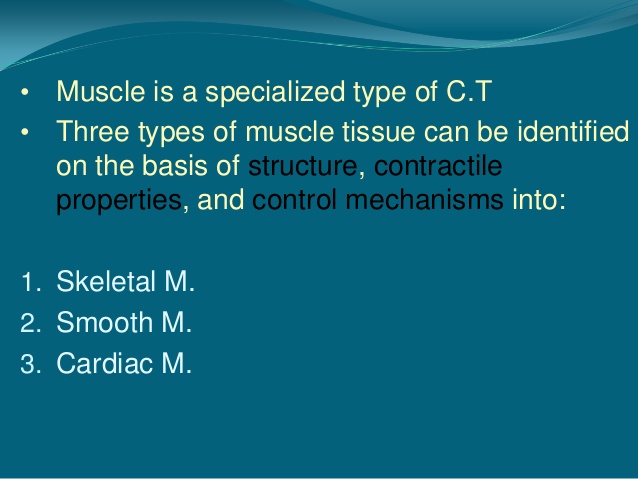 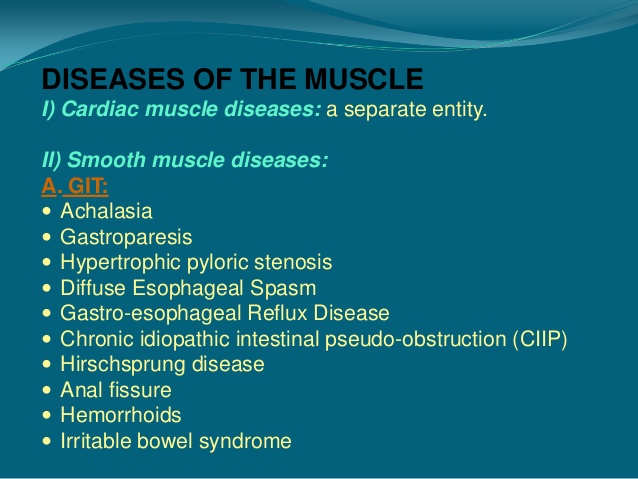 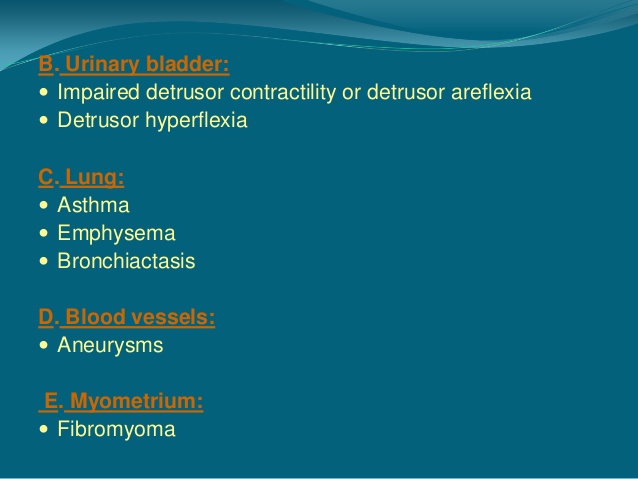 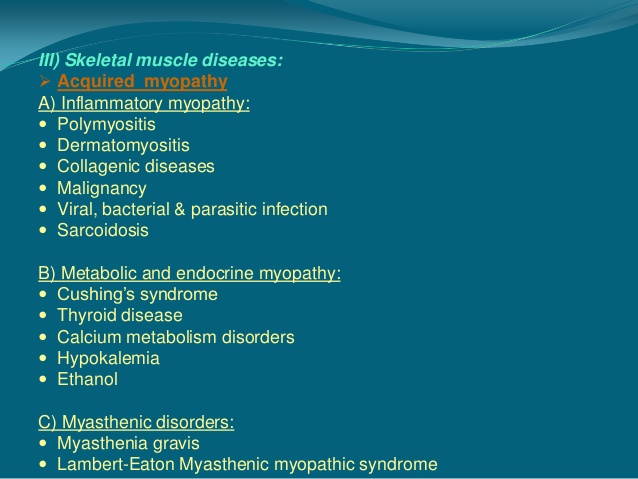 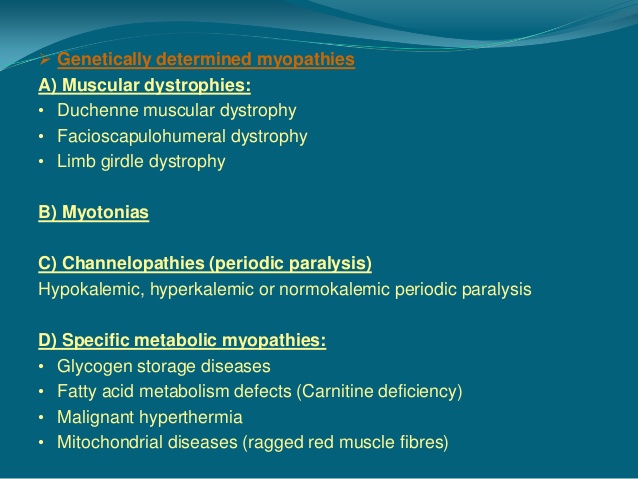 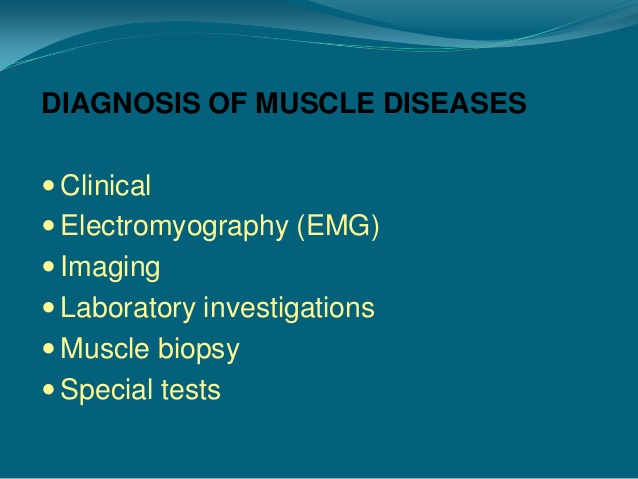 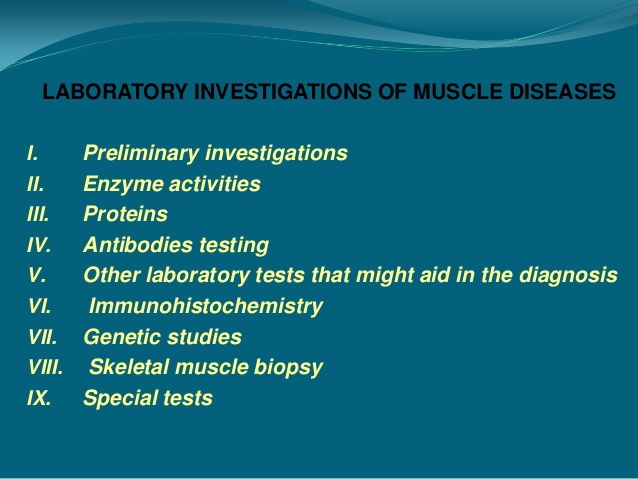 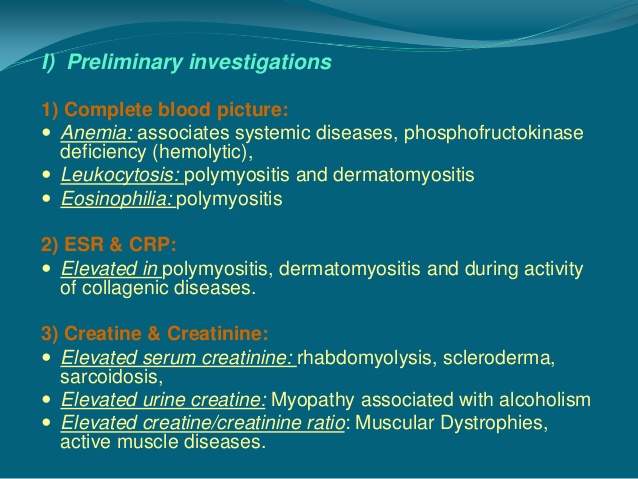 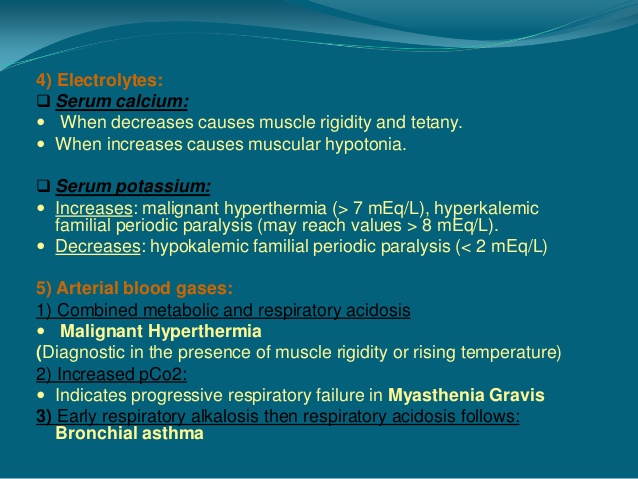 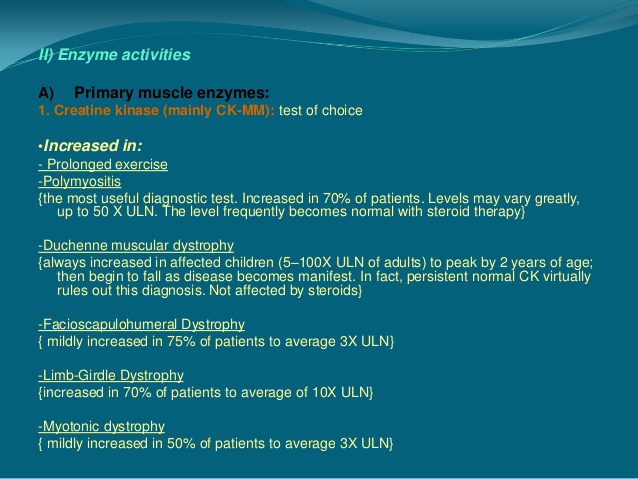 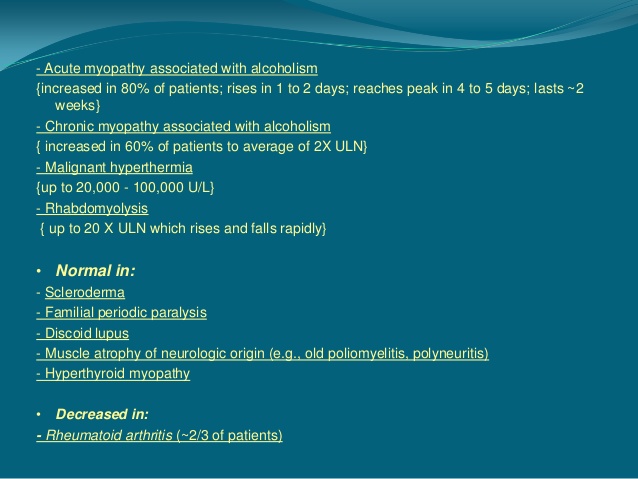 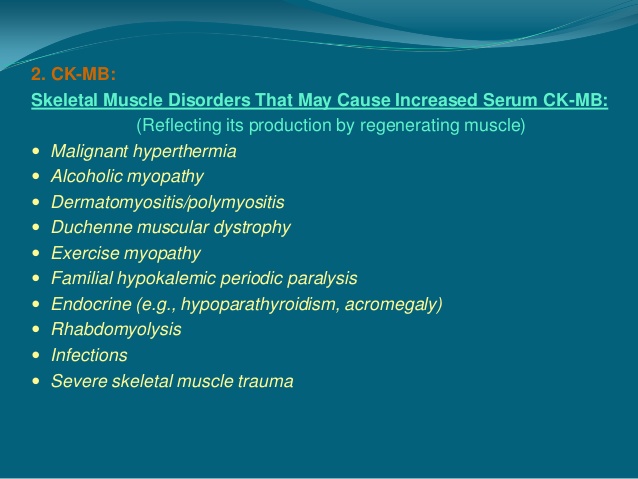 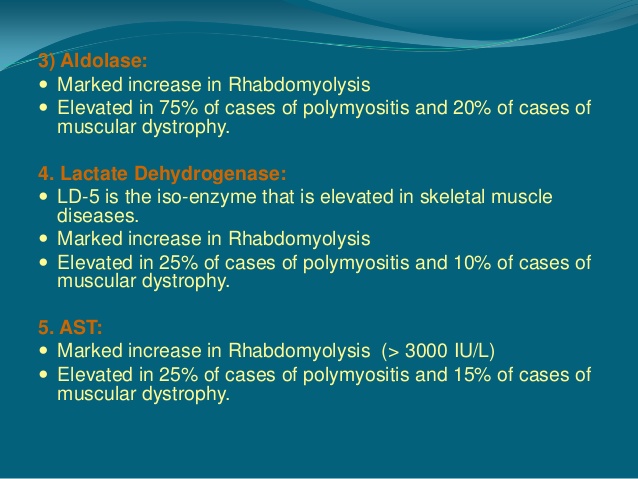 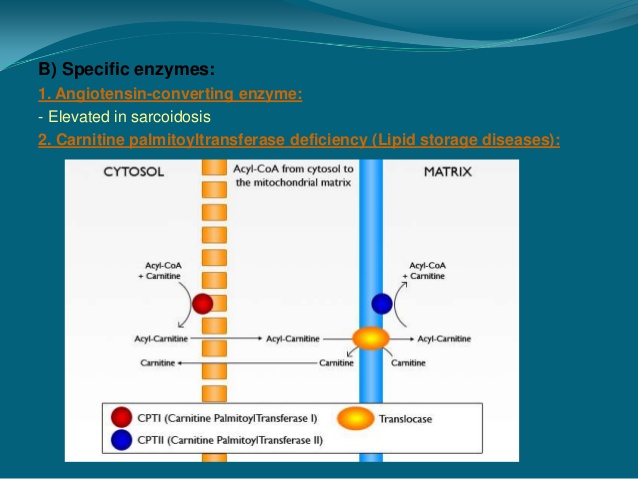 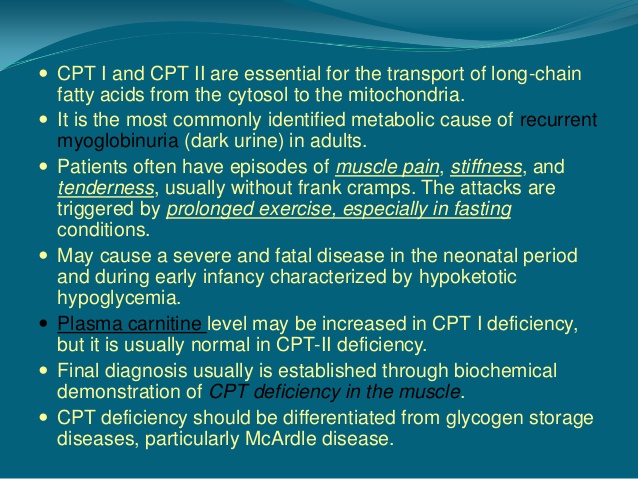 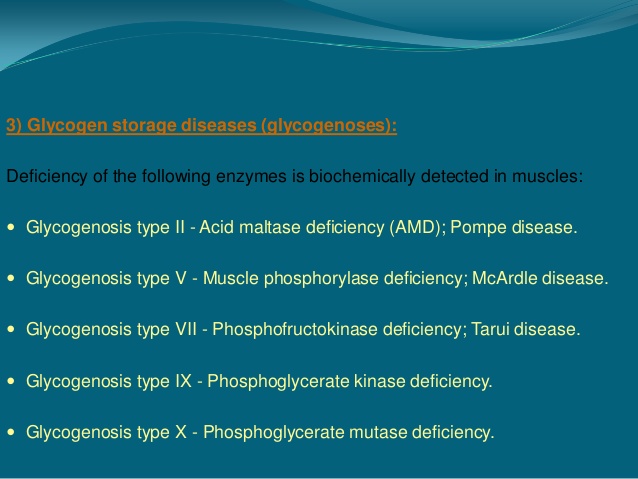 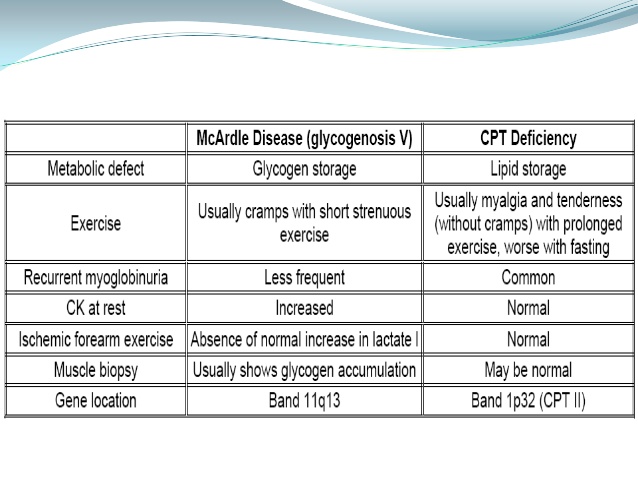 Table-1. Comparative markers of Glycogenosis V and CPT deficiency.
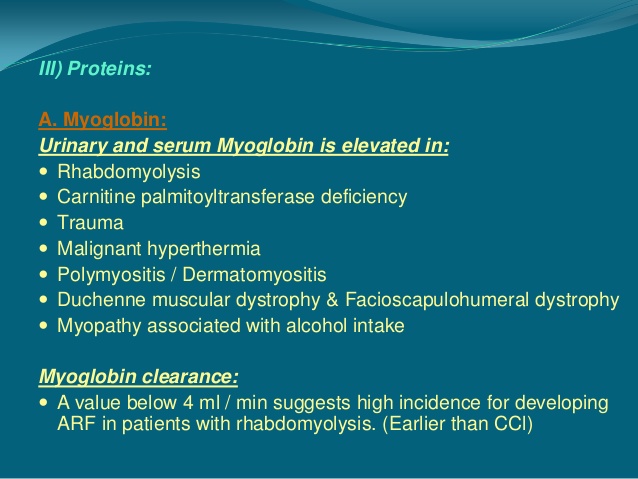 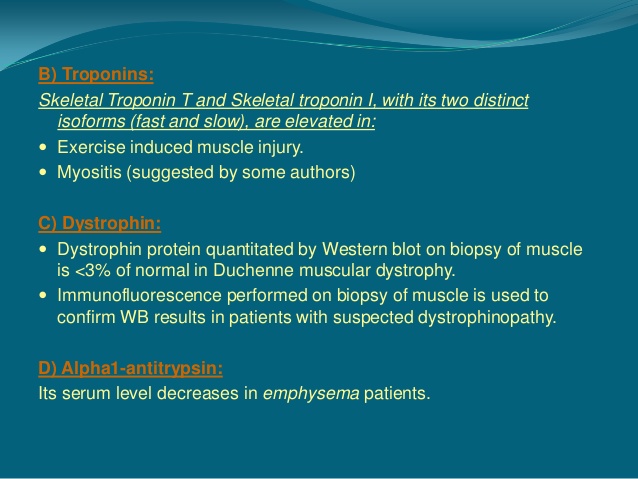 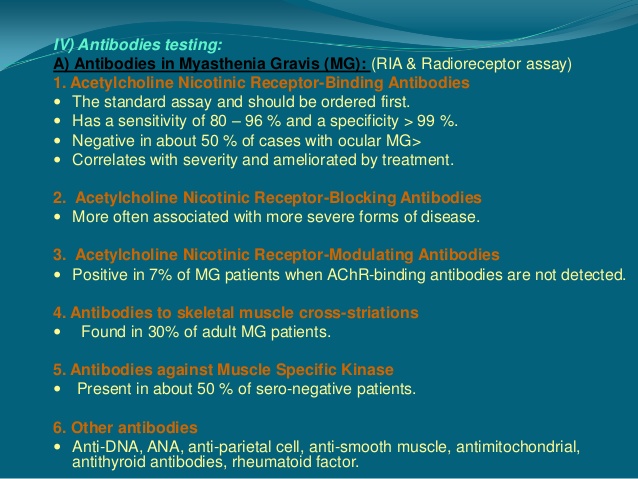 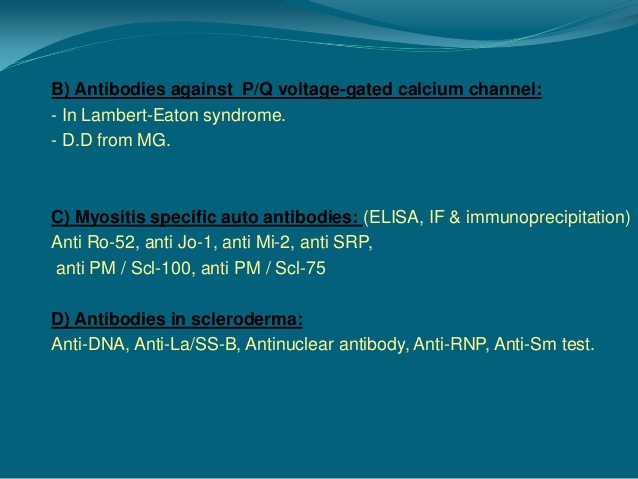 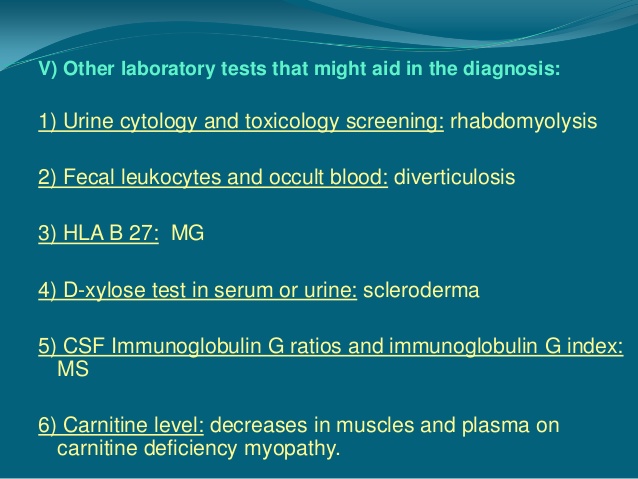 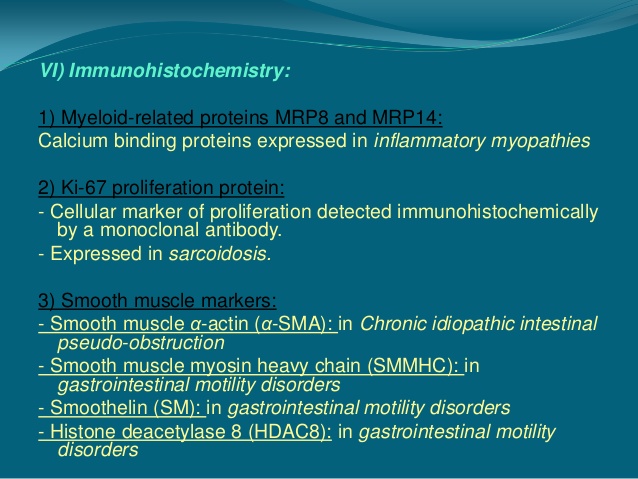 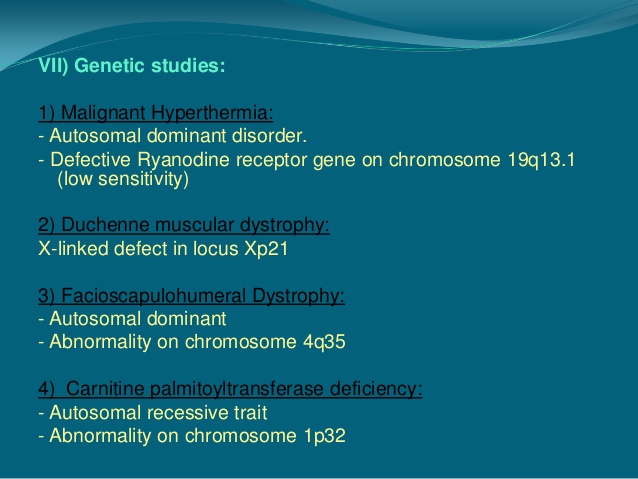 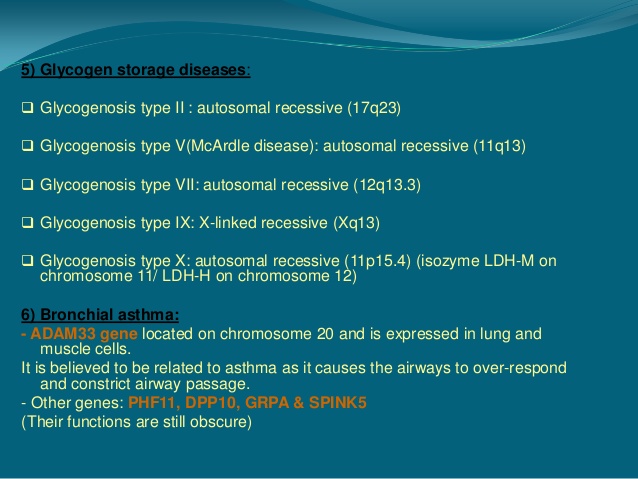 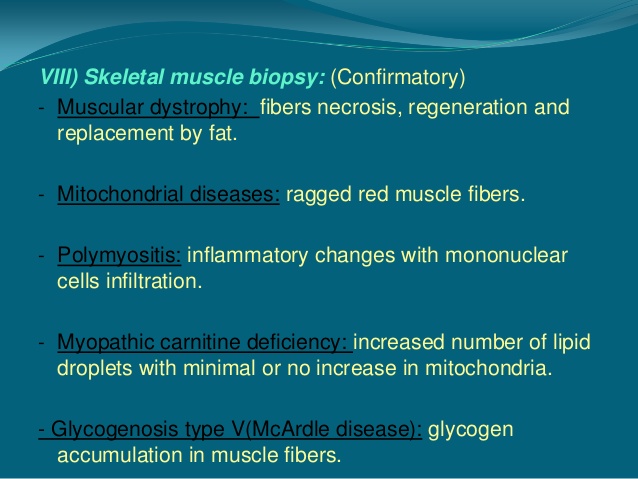 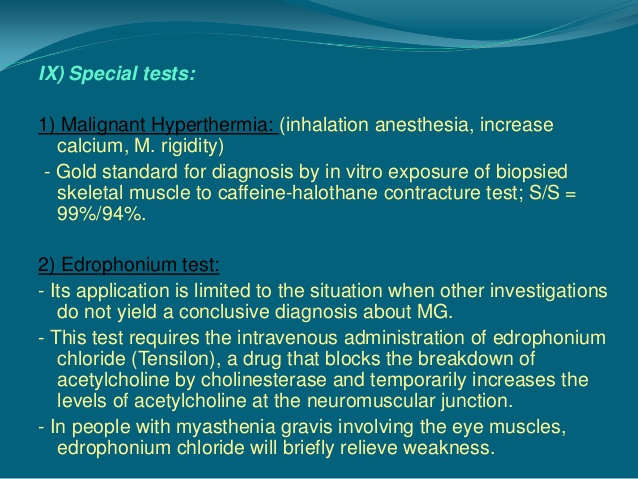 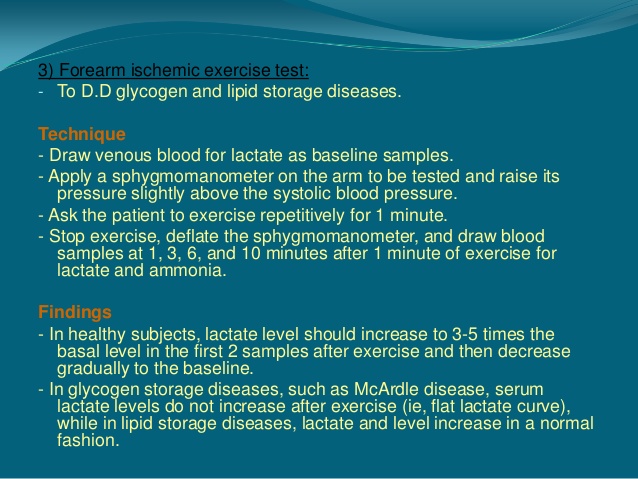 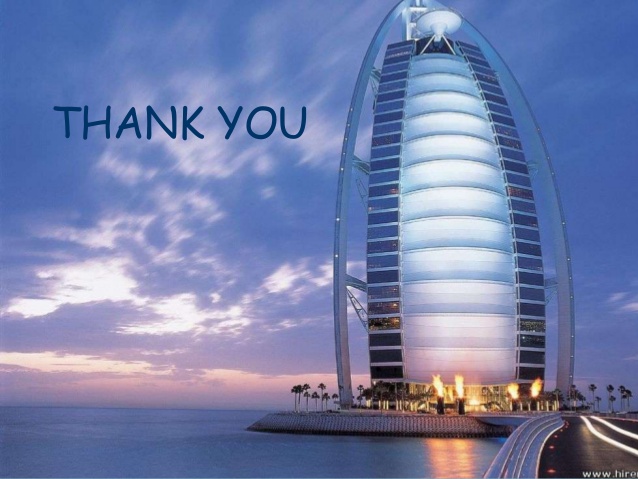